Speed DatingHelping to Make Clinical/Community Connections
Speed Dating
Introduction & Overview
Session #1
Switch Tables (CBOs Stay Where They Are) 
Session #2
Switch Tables (CBOs Stay Where They Are) 
Session #3
Switch Tables (CBOs Stay Where They Are) 
Session #4
Switch Tables (CBOs Stay Where They Are) 
Adjourn
Speed Dating 101
6 Community-Based Organizations
Everyone here is seeking to collaborate
Two or Three Clinical Offices per CBO @ each table
We’ve done our best to pair you. 
Contact Information Shared @ End
Speed Dating Basics
Each speed dating session will last 12 minutes. We will give a two-minute warning and  we will announce when each session is over and it’s time to switch tables.
You have all been given a sheet with the names, brief descriptions, and contact information for every CBO participating today. You do not need to waste time writing down emails and cell phone numbers. 
You will have the opportunity to meet with FOUR different CBOs. 
The CBOs will stay where they are. The practices will move at the end of each session. 
These dates are not “exclusive.” You will be joined by at least one other practice. The purpose here is to accommodate as many people as possible, spur the flow of conversation, and increase the chances of “making a connection.”
This is NOT a contract negotiation session. The purpose here is to get to know each other and determine if there are good reasons to continue the conversation.
While we wish you all the best and much future happiness, you are on your own for arranging a second “date.” 
If a partnership does develop out of this, let us know. Like all good matchmakers we like to know when we succeed.
Getting The Conversation Started
Some good questions…
What services to you provide? 
What is the most popular service you provide?
What part of the state do you serve?
Do you serve a specific population? (Veterans, Senior Citizens, People with Disabilities, etc.)
Do you have any experience with clinical partnerships?
What worked? What didn’t work? 
What are ways we  (clinical office) could help your organization (CBO)?
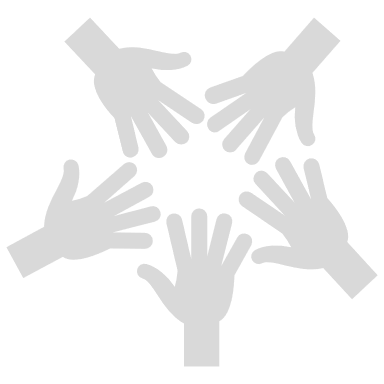 Demystifying PartnershipsIt Does Not Need to Be THAT Complicated
The Story of One Partnership
The Issue:
Patients at St. Joseph Health Center had a high rate of food insecurity.
Patients at St. Jospeh Health Center had nutrition-related diagnoses, but do not have the resources to quickly adopt a new diet.
The Response:
Create an on-site food pantry.
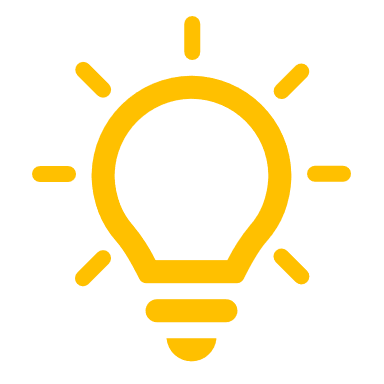 Can we register with the Food Bank? 
Do we need a license to be a Food Pantry? 
Who has time to track stock and order resupplies?
Should we get a fridge? 
Should we get a freezer?
What kind of shelves to we buy? And where do I get them? 
Oh, God, do I need to put them up?
Partnership!
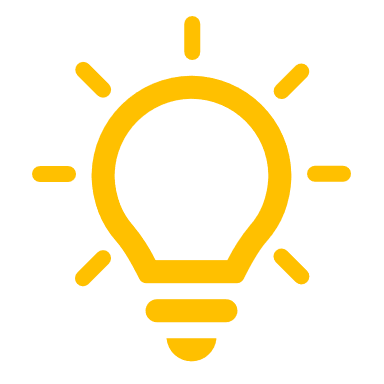 THEM
Know how to run a Food Pantry
Have relationship with Food Bank
Have a system for tracking inventory
Know what people want
Know what equipment to buy
Know what kind of shelves we need
Can install the shelves
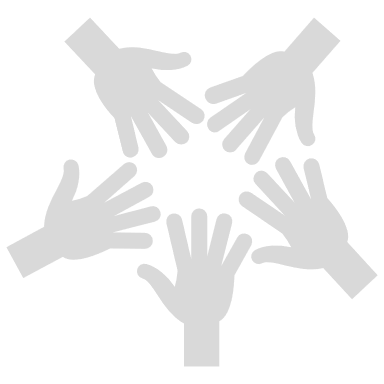 Session One
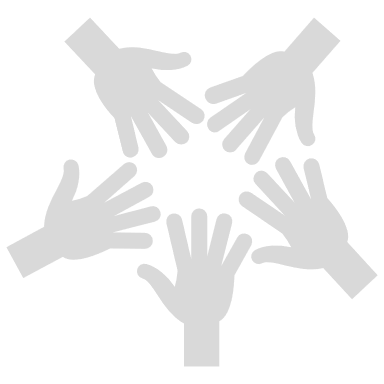 Session Two
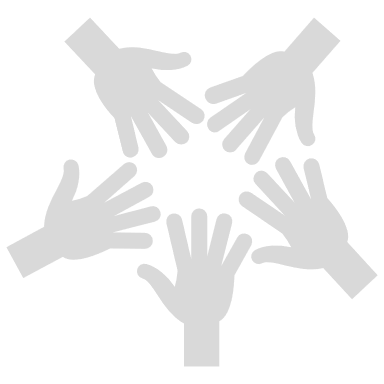 Session Three
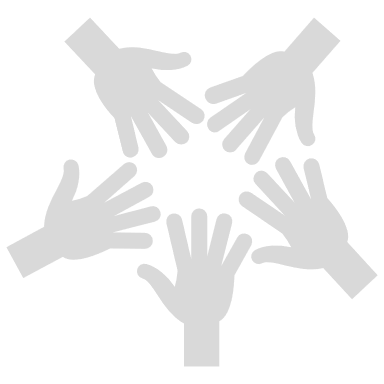 Session Four